INLS 623 – Database Application Development and Internet Applications
Instructor: Jason Carter
[Speaker Notes: Functions]
Why Internet Applications?
SQL is a query language; as such it has limitations
Typical programming languages support:
Complex computation on data
Specialized user interfaces.
Logic and decision making.
Access to more than one database at a time
Internet
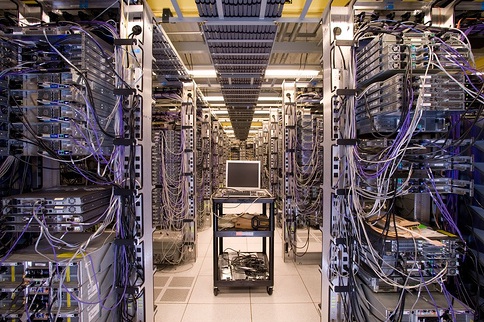 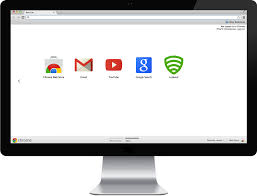 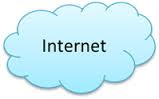 HTTP
Request
Response
GET
Redirect
POST
HTML
Java
JavaScript
PHP
SQL
ASP.NET
CSS
AJAX
Python
Cookies
Internet
Server
Client
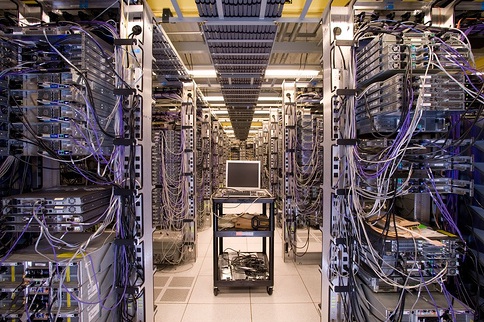 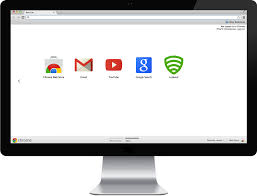 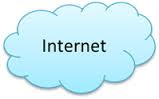 HTTP
Request
Response
GET
Redirect
POST
HTML
Java
JavaScript
PHP
SQL
ASP.NET
CSS
AJAX
Python
Cookies
HTTP
The HyperText Transport Protocol is the set of rules to allow browsers to retrieve web documents from servers over the Internet
HTTP - Hypertext Transport Protocol
The dominant Application Layer Protocol on the Internet
Invented for the Web - to Retrieve HTML,  Images, Documents etc.
Extended to be data in addition to documents - RSS, Web Services, etc..
Basic Concept - Make a Connection - Request a document - Retrieve the Document - Close the Connection
http://en.wikipedia.org/wiki/Http
Internet
Server
Client
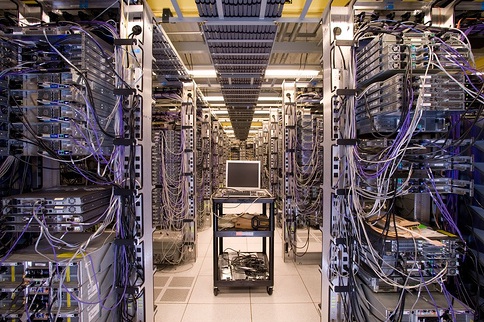 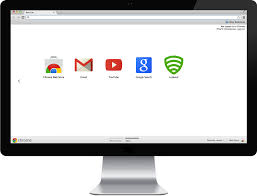 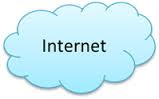 HTTP
Request
Response
GET
Redirect
POST
HTML
Java
JavaScript
PHP
SQL
ASP.NET
CSS
AJAX
Python
Cookies
Client
http://www.dr-chuck.com/page1.htm
protocol
host
document
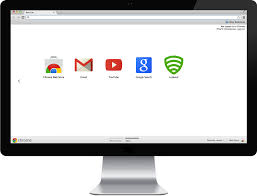 Client/Server
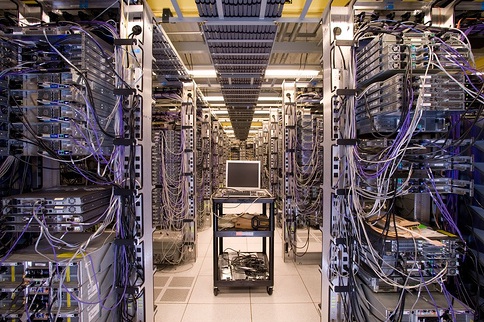 Server
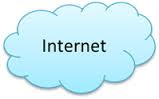 Client
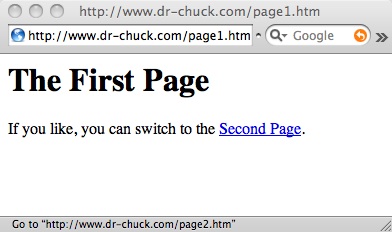 Client/Server
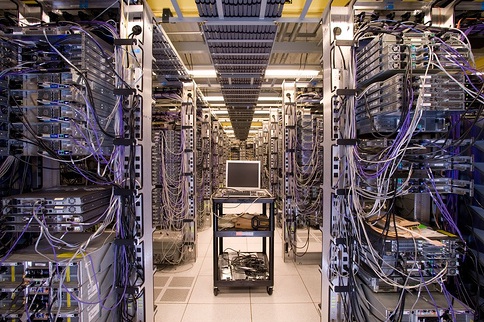 Server
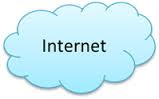 Client
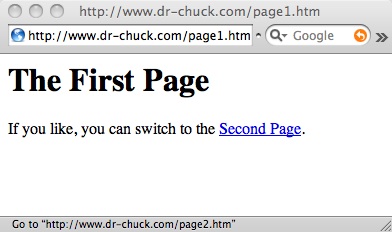 Click
Client/Server
Server
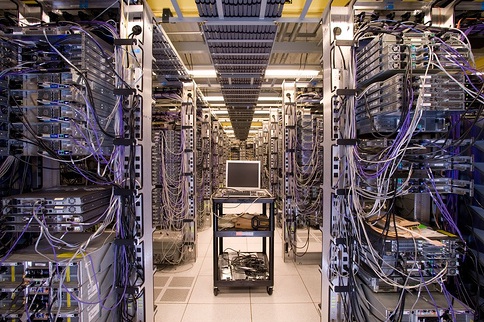 Request
GET http://www.dr-chuck.com/page2.htm
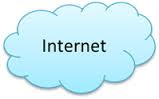 Client
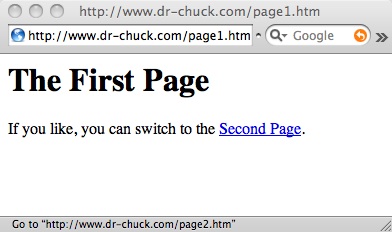 Click
Client/Server
Server
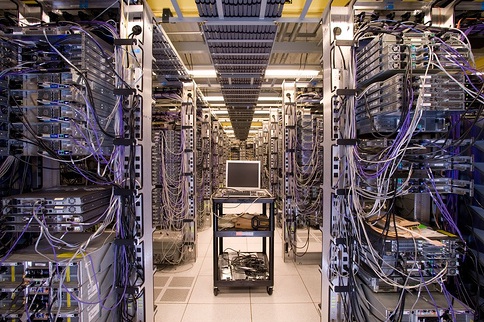 Response
Request
<h1>The Second Page</h1><p>If you like, you can switch back to the <a href="page1.htm">First Page</a>.</p>
GET http://www.dr-chuck.com/page2.htm
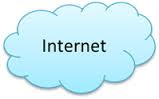 Client
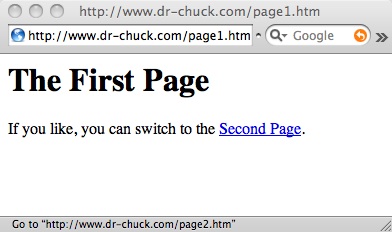 Click
Client/Server
Server
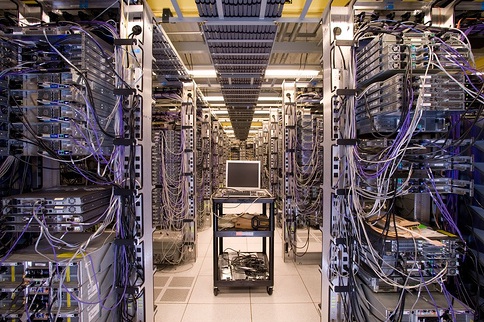 Response
Request
<h1>The Second Page</h1><p>If you like, you can switch back to the <a href="page1.htm">First Page</a>.</p>
GET http://www.dr-chuck.com/page2.htm
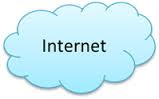 Client
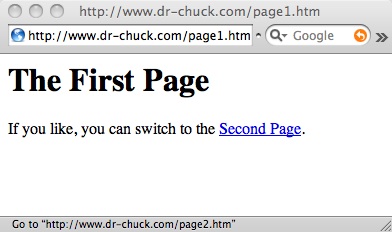 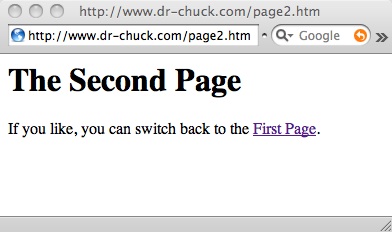 Click
Browser
Web Server
Database Server
Apache
MySql
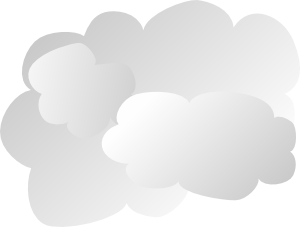 PHP
Why PHP?
Easy to learn
MySQL is built into PHP
PHP allows you to connect to and manipulate mysql databases.
Works great with HTML
PHP and HTML are interchangeable
PHP
PHP:  Personal Home Page
PHP: Hypertext Preprocessor
Sample PHP
<h1>Hello from Dr. Chuck's HTML Page</h1>
<p>
<?php
   echo "Hi there.\n";
   $answer = 6 * 7;
   echo "The answer is $answer, what ";
   echo "was the question again?\n";
?>
</p>
<p>Yes another paragraph.</p>
Sample PHP
<h1>Hello from Dr. Chuck's HTML Page</h1>
<p>
<?php
   echo "Hi there.\n";
   $answer = 6 * 7;
   echo "The answer is $answer, what ";
   echo "was the question again?\n";
?>
</p>
<p>Yes another paragraph.</p>
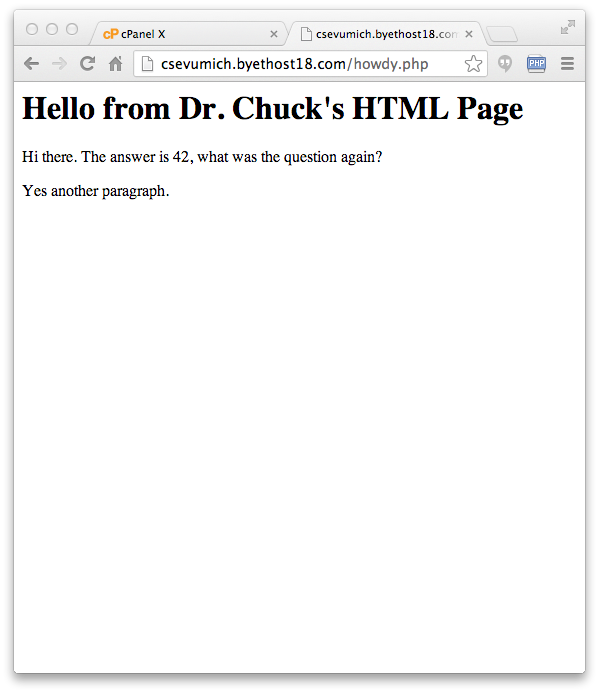 Interpreted Languages
Interpreter reads code and performs operations one line at a time.
Interpeter
Machine Language
PHP
Variables
A variable is a name that refers to a value
	A name that represents a value stored in the computer memory

Dollar signs to start variable names
$age

Assignment statement: used to create a variable and make it reference data
 General format is variable = expression
Example: $age = 29
Assignment operator: the equal sign (=)
Assignment Statement
In an assignment statement, variable receiving value must be on left side
You can only use a variable if a value is assigned to it
$message = "What’s up, Doc?”;
$n = 17;
$pi = 3.14159;
Statement
A statement is an instruction that the PHP interpreter can execute
echo “1”;
$x = 2;
echo $x;
Output:
1
2
The assignment statement does not produce output.
All statements must end with a semicolon ( ; )
Expressions
Expressions
A combination of values, variables, and operators
Operators are special symbols that represent computations
Addition				+
Subtraction			-
Multiplication			*
Division				/
Reminder (Modulus)		%
Performs division and returns the reminder
4%2 = 0
5%2 = 1
Order of Operations
Follows same rule of precedence as mathematics
PEMDAS
Parentheses
Exponentiation
Multiplication and Division
Addition and Subtraction

Evaluate the expression: (4 + 4) - 3
PHP Arrays and MySQL
Stores items in a sequence one after another
Stores multiple values in a single variable
PHP retrieves records from a MySQL database table and stores them in an array
Stores multiple values in a single variable
Philosophy of PHP
You are a responsible and intelligent programmer
You know what you want to do
Lets make this as convenient as possible
Sometimes errors fail silently
Connecting to MySQL
<?php
	$servername = "pearl.ils.unc.edu";
	$username = "db2_1";
	$password = "hw3Mk4xgT";
	$dbname = "db2_1";

	// Create connection
	$conn = new mysqli($servername, $username, 										 $password, $dbname);

		// Check connection
	if ($conn->connect_error) {
    	die("Connection failed: " . 
						$conn->connect_error);
}
?>
Selecting from a table
<?php
	$servername = " pearl.ils.unc.edu";
	$username = " db2_1";
	$password = " hw3Mk4xgT";
	$dbname = ” db2_1";

	// Create connection
	$conn = new mysqli($servername, $username, 										 $password, $dbname);

		// Check connection
	if ($conn->connect_error) {
    	die("Connection failed: " . 
						$conn->connect_error);



$sql = "select * from people";
$result = $conn->query($sql);
}
?>
<?php
	$servername = "localhost";
	$username = "root";
	$password = "root";
	$dbname = ”classicmodels";

	// Create connection
	$conn = new mysqli($servername, $username,$password, $dbname);

		// Check connection
	if ($conn->connect_error) {
    	die("Connection failed: " . 
						$conn->connect_error);

	$sql = "select * from customers";
	$result = $conn->query($sql);

//if the number of rows are greater than 0
	if ($result->num_rows > 0) {

		 //while there are rows
		 while($row = $result->fetch_assoc()) {
		 	echo $row[’pid']." ".$row[‘first_name']." ".$row[’last_name']." ".$row[’user_name'];
		 	echo "<br />";
		 	echo "<br />”;
		 }
	}
}
//close the connection
mysqli_close($conn);
?>
Connecting to MySQL
<?php
	$servername = "pearl.ils.unc.edu";
	$username = "db2_1";
	$password = "hw3Mk4xgT";
	$dbname = "db2_1";

	// Create connection
	$conn = new mysqli($servername, $username, 										 $password, $dbname);

		// Check connection
	if ($conn->connect_error) {
    	die("Connection failed: " . 
						$conn->connect_error);
}
?>
Inserting Data
<?php
	
		//variables that will be inserted into the database
    
    $courseNumber= 123;
    $sectionNumber = 23;
    $name= ”Databases III";
?>
<?php
	
$sql = "insert into course (courseNumber, sectionNumber, name) values ($courseNumber,$sectionNumber, '$name')";
		
//execute the query
result = $conn->query($sql);
?>
<?php
	
if($result)
{
    echo "New record created successfully";
}
else
 {
    echo "Error: " . $sql . "<br>" . 			 mysqli_error($conn);
}

mysqli_close($conn);
?>
Inserting Dynamic Data
Use HTML forms to collect data


<form>
</form>
Form tags contain html elements
There are many html elements
Input
Text
Radio
submit
Input Text Tags
<form>
First name:<br>
<input type="text" name="firstname">
<br>
Last name:<br>
<input type="text" name="lastname">
</form>
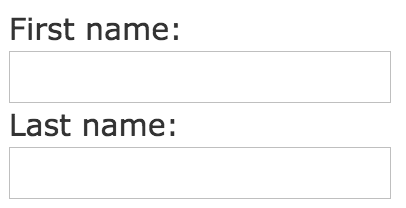 Input Submit Tag
<form action="action_page.php">
First name:<br>
<input type="text" name="firstname" value="Mickey">
<br>
Last name:<br>
<input type="text" name="lastname" value="Mouse">
<br><br>
<input type="submit" value="Submit">
</form>
Submit
Sends the values of the input tag (not the submit button) to the server
The action tag determines which file processes the values from the input tag
<form action="action_page.php">
How?
Pass values to Server/PHP
GET (default)
form submission is passive (like a search engine query), and without sensitive information
GET is best suited to short amounts of data. Size limitations are set in your browser

action_page.php?firstname=Mickey&lastname=Mouse


<form action="action_page.php” method=“GET”>
Pass Values to Server/PHP
POST
form is updating data, or includes sensitive information (password)
POST offers better security because the submitted data is not visible in the page address


   <form action="action_page.php" method="POST">
How does PHP Get The Values?
Superglobals
Built in variables that are available at all scopes
$GLOBALS
$_SERVER
$_REQUEST
$_POST
$_GET
$_FILES
$_ENV
$_COOKIE
$_SESSION
PHP $_POST
Collects form data after submitting the HTML from using post
<form action="action_page.php”
	method = “POST”>
First name:<br>
<input type="text" name="firstname" value="Mickey">
<br>
Last name:<br>
<input type="text" name="lastname" value="Mouse">
<br><br>
<input type="submit" 
value="Submit">
</form>
echo $_POST[‘firstname’];
echo $_POST[‘’lastname’];
PHP $_GET
Collects form data after submitting the HTML from using post
<form action="action_page.php”
	method = “GET”>
First name:<br>
<input type="text" name="firstname" value="Mickey">
<br>
Last name:<br>
<input type="text" name="lastname" value="Mouse">
<br><br>
<input type="submit" 
value="Submit">
</form>
echo $GET[‘firstname’];
echo $GET[‘’lastname’];
Practice/Homework
Look at homework
Practice/Homework